Creating Online Alternative Assessment
ADIBAH BINTI ABDUL LATIF
LEARNING OUTCOMES
At the end of the course, participants will be able to

1- Differentiate between online alternative and traditional assessment

2- Select an online alternative assessment method suitable for one of your CLOs.

3- Create an online alternative assessment that suitable for summative assessment
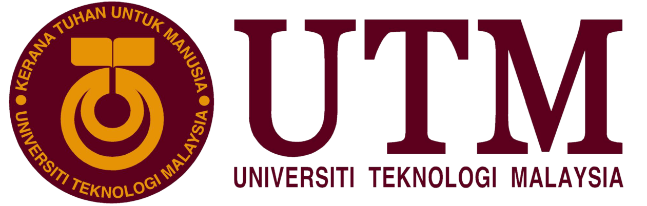 “Assessment is at the heart of student experience”  
					Brown and Knight (1994)

	“If you want to change student learning then change the method of assessment”
				
				Brown, Bull & Pendlebury (1997)
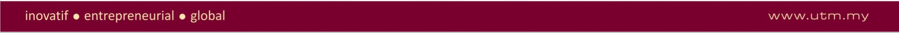 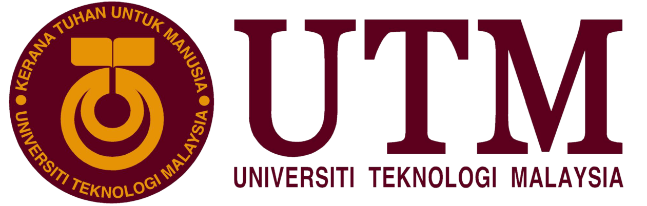 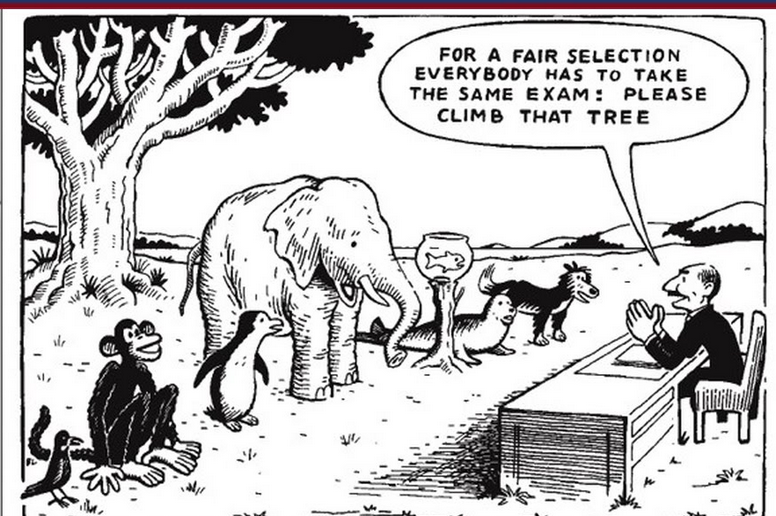 4
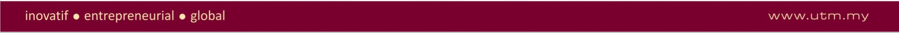 ASSESSMENT
FORMATIVE
SUMMATIVE
Continuously
At the end of lesson
TRADITIONAL
ALTERNATIVE
Synchronous
ONLINE
OFFLINE
Asynchronous
ASSESSMENT
ALTERNATIVE
CONVENTIONAL
PERFORMANCE BASED
AUTHENTIC
6
ASSESSMENT
ALTERNATIVE ASSESSMENT
Beyond the traditional psychometrically driven testing. Design to assess learning tasks that stimulate critical thinking skills and require students to produce or demonstrate knowledge rather simply recall information provided to them by others
Alternative assessments are used to determine what students can and cannot do, in contrast to what they know or do not know
WHEN TO USE??
Substitute Pencil and Paper test
Measuring higher level skills or other skills that cannot be measured by pencil and paper
E.g (acting skills, balancing, counting, drawing, experimenting, interviewing, musical skills, physical education skills, speaking skills, writing skills)
Assessment ‘vs’ Evaluation
various sources, but especially Dan Apple 1998)
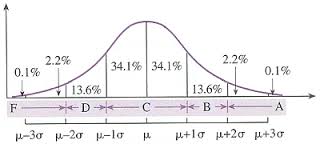 Norm Referenced?
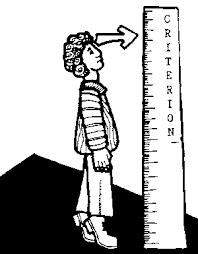 Criterion Referenced?
13
Characteristics of Alternative Assessment
HUMAN JUDGMENT IN SCORING
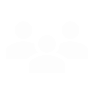 REAL WORLD APPLICATIONS
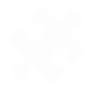 MEANINGFUL INSTRUCTIONAL TASK
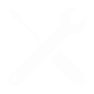 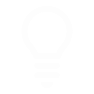 HIGHER LEVEL OF THINKING
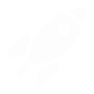 STUDENTS PERFORMANCE
[Speaker Notes: © Copyright PresentationGO.com – The free PowerPoint template library]
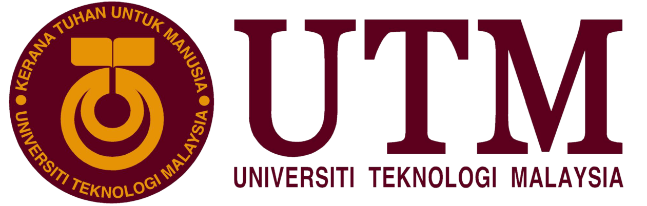 ALTERNATIVE ASSESSMENT LADDER
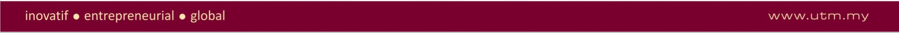 The Ladder of Alternative Assessment
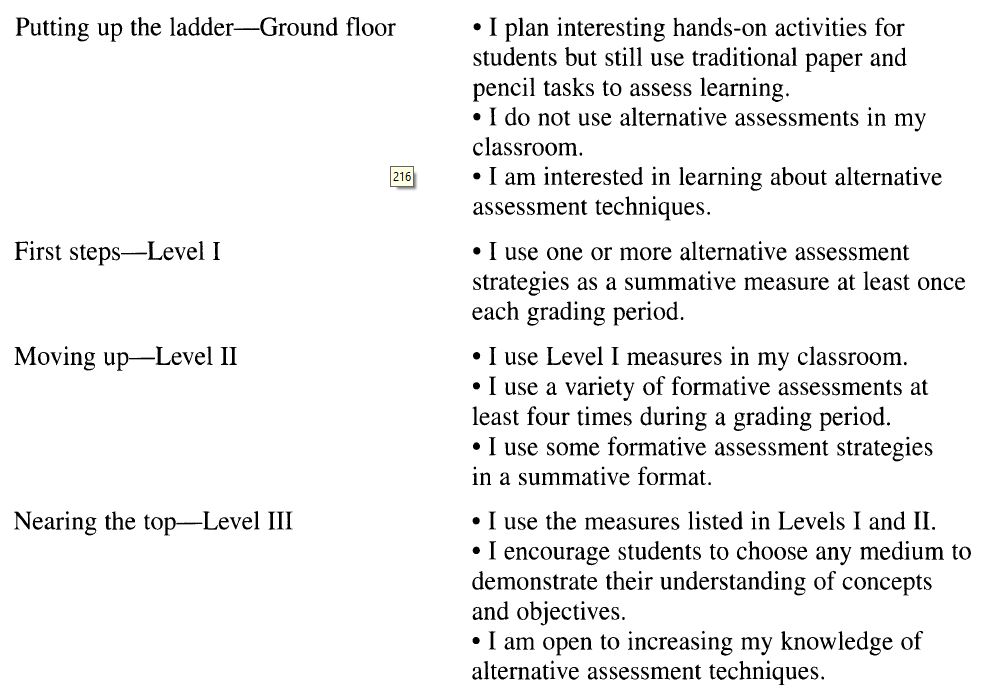 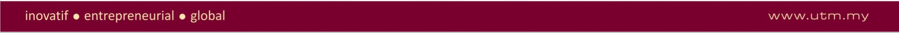 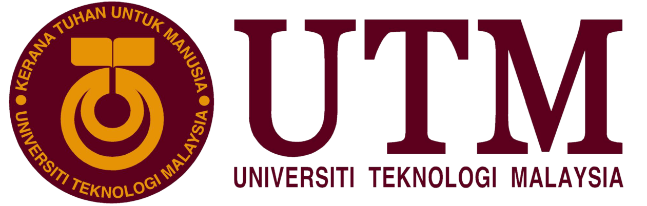 KAHOOT!!
1- Differentiate between online alternative and traditional assessment
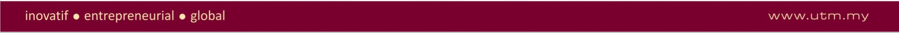 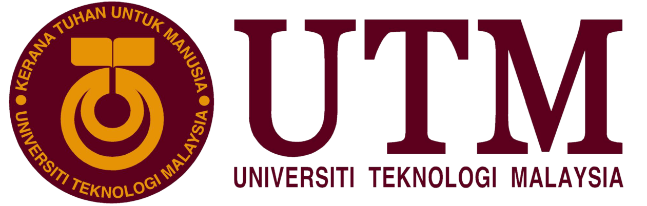 MENTI METER!!
Write one word that represents an alternative assessment
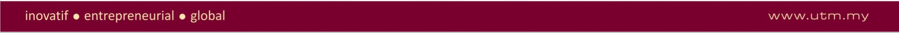 Examples of alternative assessment
Example of online Alternative Assessment (Mind Map)
Example of online Alternative Assessment (Critical Reflection)
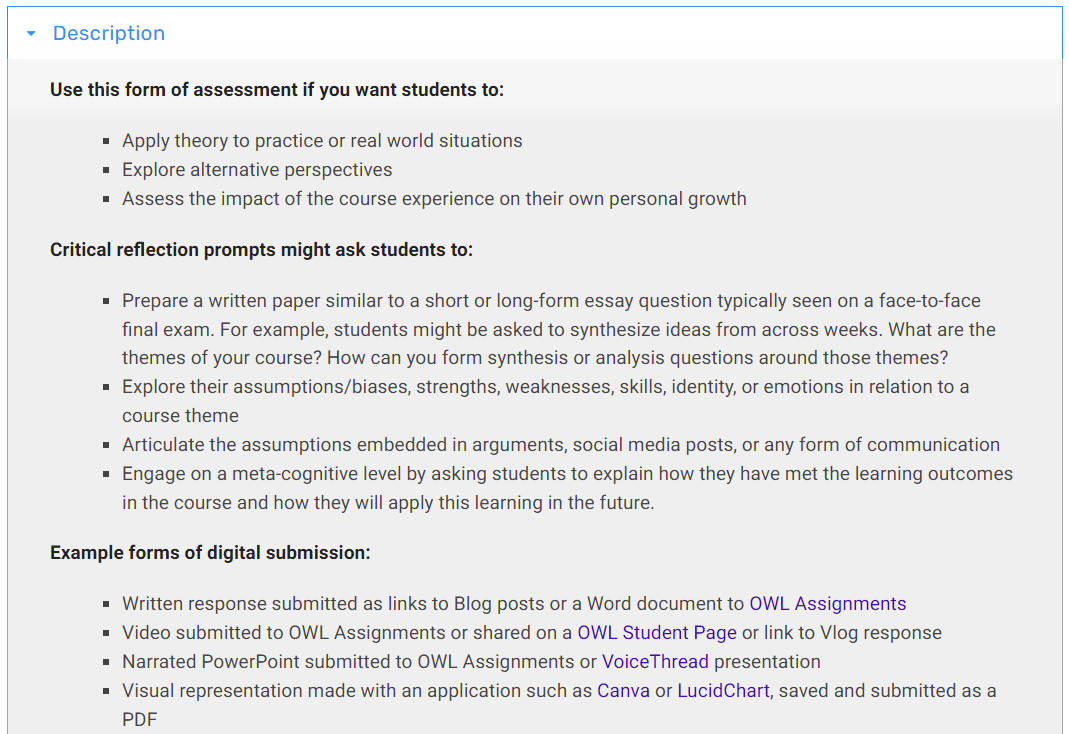 Example of online Alternative Assessment (Discussion Boards)
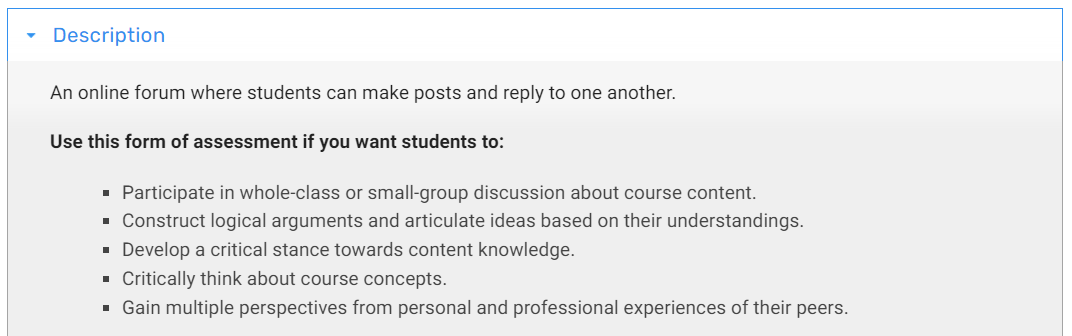 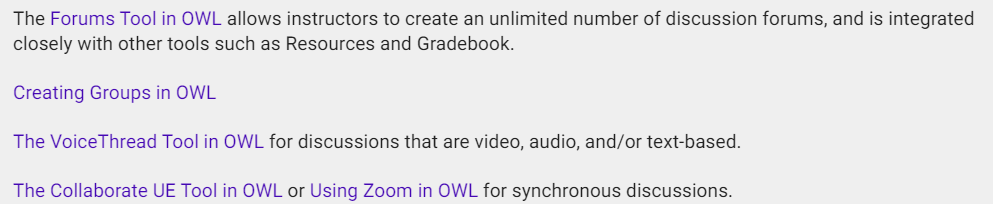 Example of online Alternative Assessment (Discussion Boards)
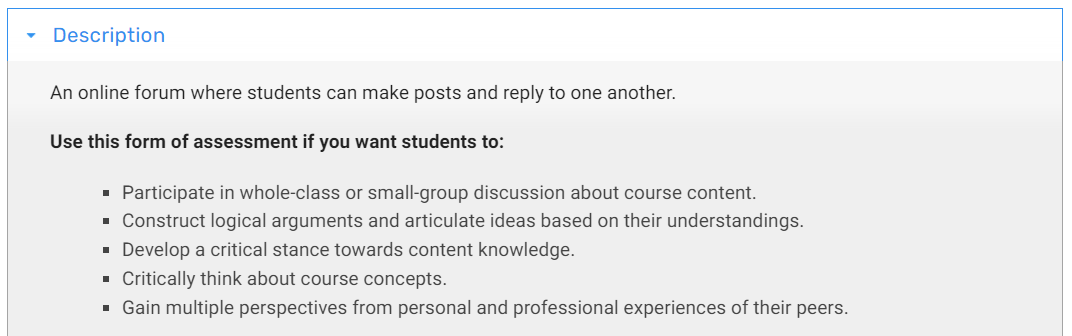 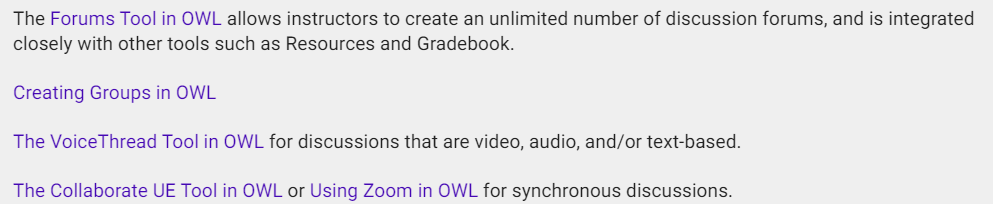 Example of online Alternative Assessment (Find the Error)
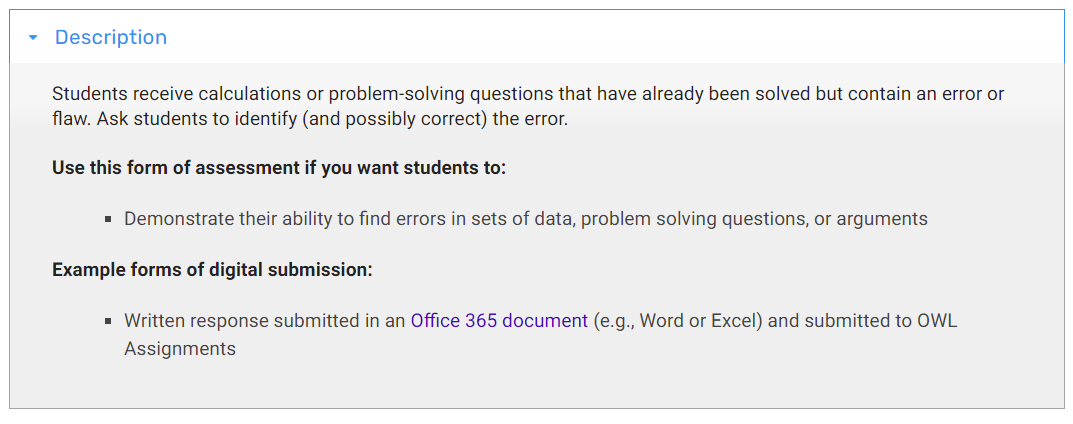 Example of online Alternative Assessment (PBL)
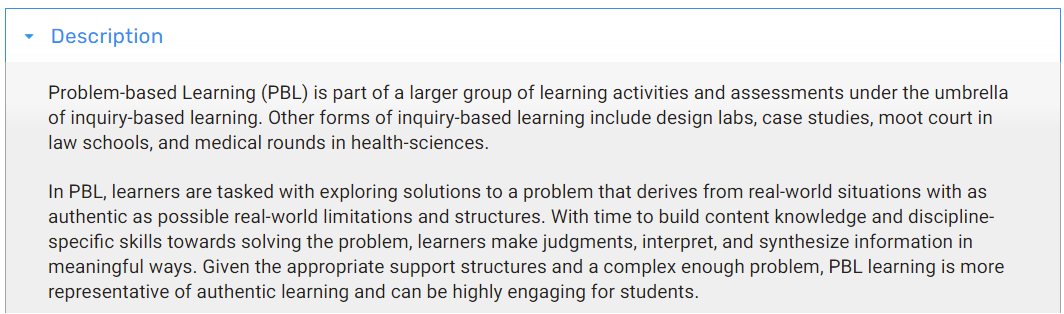 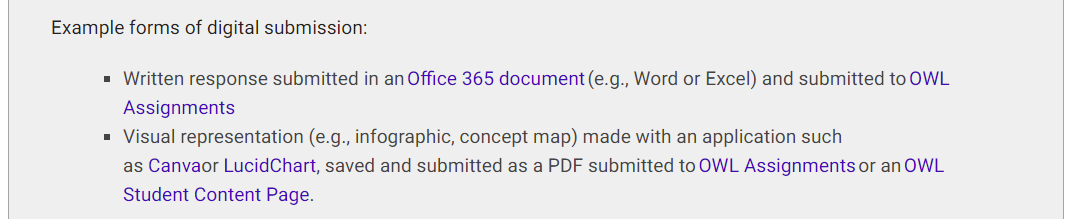 Example of online Alternative Assessment (PBL)
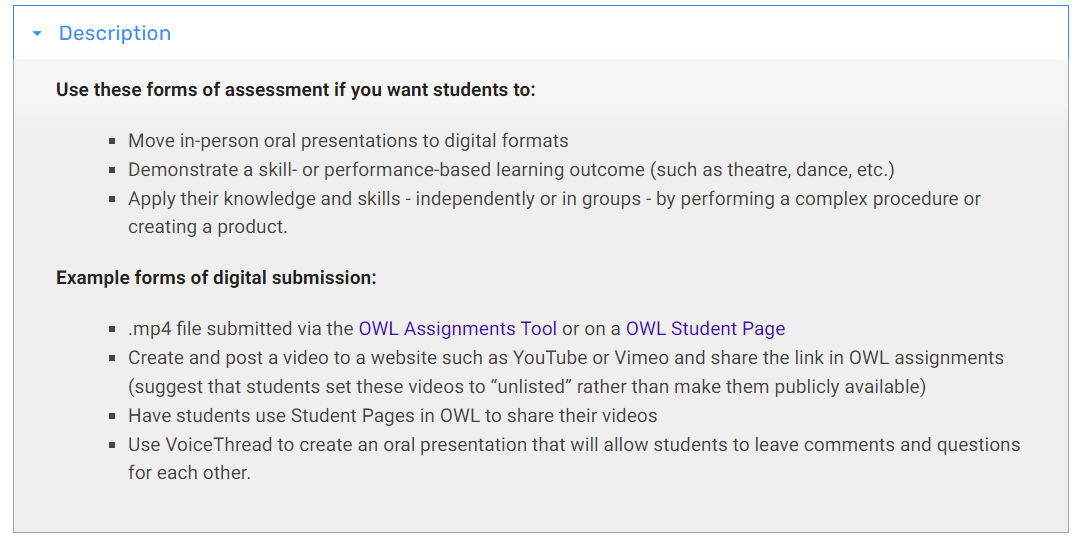 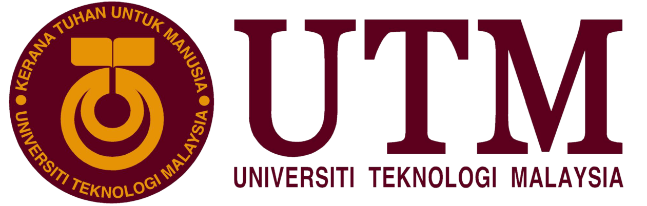 PRESENTATION
2- Select an online alternative assessment method that is suitable for one of your CLO.
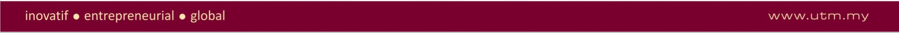 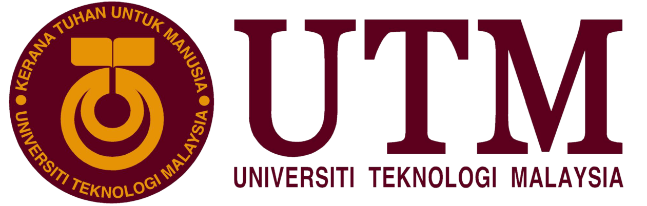 PRESENTATION
2- Select an online alternative assessment method that is suitable for one of your CLO.
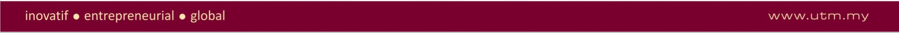 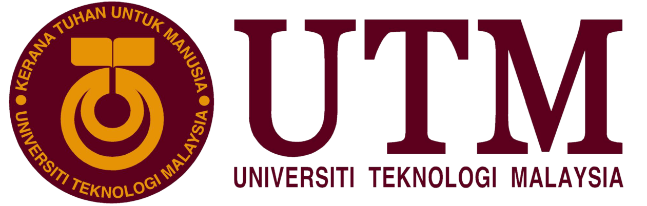 CYCLE OF  FORMATIVE ALTERNATIVE ASSESSMENT
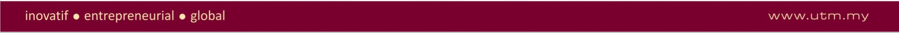 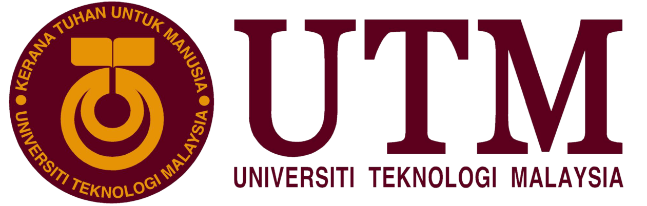 CYCLE OF ALTERNATIVE ASSESSMENT
1.IDENTIFY OUTCOMES
Measure the behavior expected from the outcomes
Can be in cognitive, affective and psychomotor
Based on the philosophy of outcome based education and constructive alignment
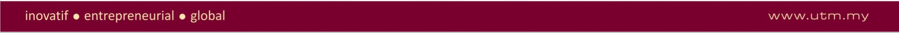 Bloom’s Taxonomy
Create
Evaluate
Analyze
Apply
Understand
Remember
Use the knowledge to another setting/ situation
Synthesize the knowledge
Give judgment and think about the impact
Compare and contrast the information
explain with your own word
Recall only
Key Point for Simpson Taxonomy
Create new skills/ performance
Origination
Modify skills to adapt with problem
Adaptation
Skilful
Complex Overt Response
Perform without guidance
Mechanism
Perform with guidance
Guided Response
Set
Readiness (physical, mental & emotional)
Perception
Observe how to perform
5
Krathwol’s taxonomy
Characterizing
Consistent and predictable behavior
4
3
Valuing
Attach the values
Comparing the new and
 existing value
Organizing
2
Active participation
1
Responding
Student willingness
Receiving
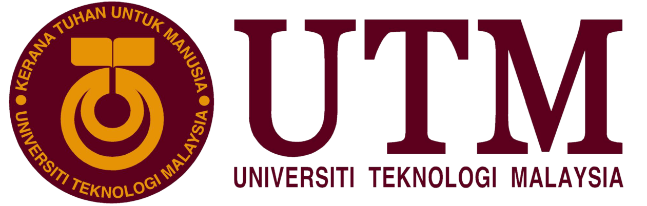 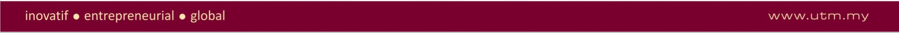 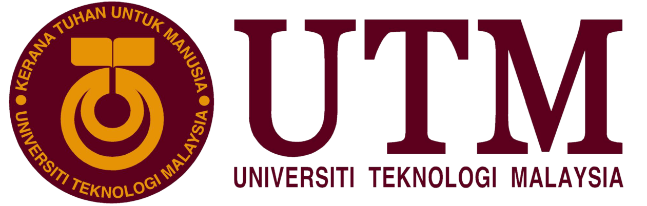 CYCLE OF ALTERNATIVE ASSESSMENT
1.IDENTIFY OUTCOMES
Students should be able to apply and conduct in a group, the research using a valid instrument
Students should be able to analyze the information ethically, respect group members and able to take actions that involve others through e-service-learning activities
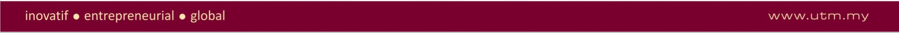 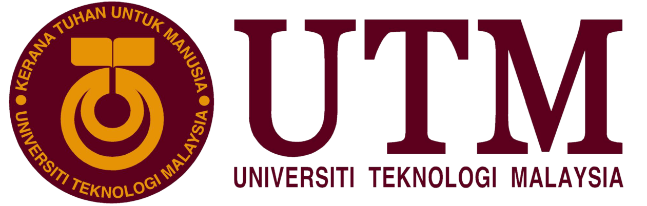 CYCLE OF ALTERNATIVE ASSESSMENT
2.  Choose an alternative assessment
Choose the assessment that can measure the behavior
Relate with the learning activities that can use the alternative assessment
Constructive learning outcomes – alternative assessment –transformative learning
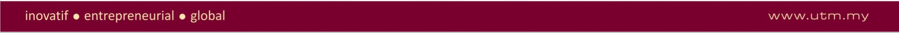 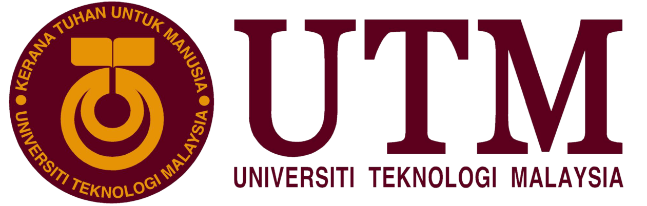 CYCLE OF ALTERNATIVE ASSESSMENT
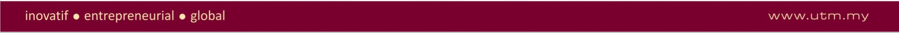 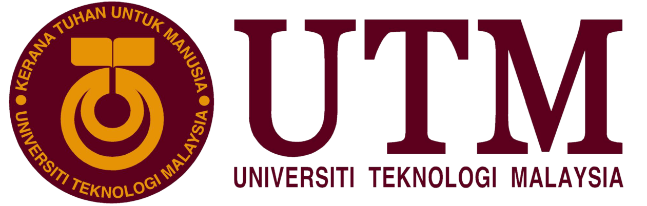 CYCLE OF ALTERNATIVE ASSESSMENT
3.  Choose assessment tool and online tool
Assessment tool/s that measure the assessment strategies
No one tools that can measure everything
Adapt / Adopt or self develop
Meta content analysis / rubistar
Choose online platform that can capture an evidence
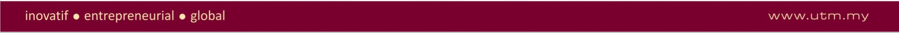 Online Learning Guidelines duringCOVID-19 Pandemic 
pg . 12
Example of online assessment method
Online Learning Guidelines duringCOVID-19 Pandemic 
pg . 12
Example of online  summative assessment method
EXAMPLE
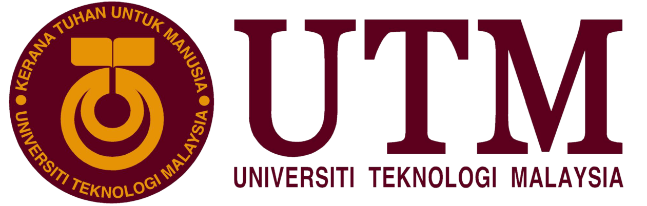 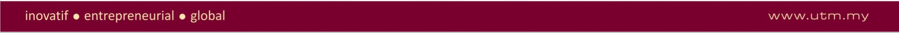 What lecturers should do?
Plan the Lesson
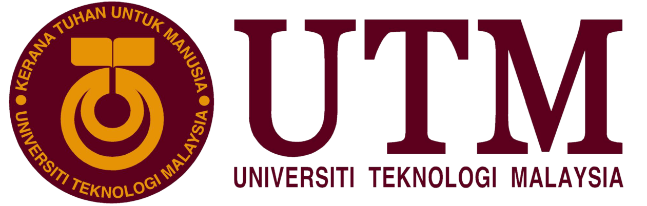 CYCLE OF ALTERNATIVE ASSESSMENT
4.  Monitor students progress
Advisable to do more than three times (for formative)
Assessment for learning (formative)
Scaffold the summative assessment
As an evidence
Write the name, date and some narrative notes
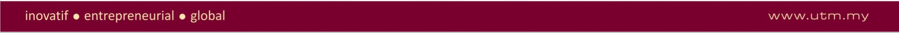 EXAMPLE
EXAMPLE
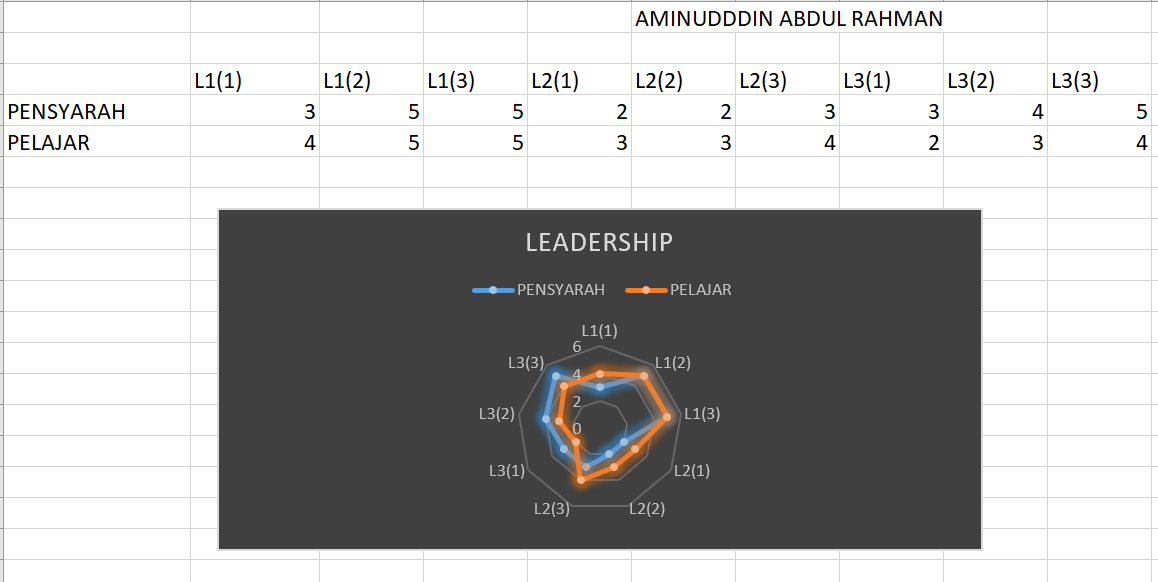 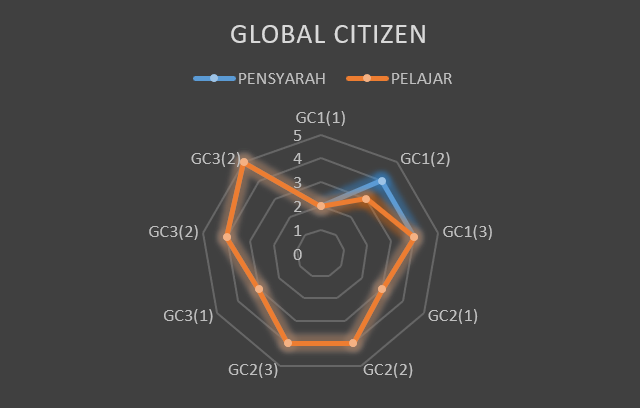 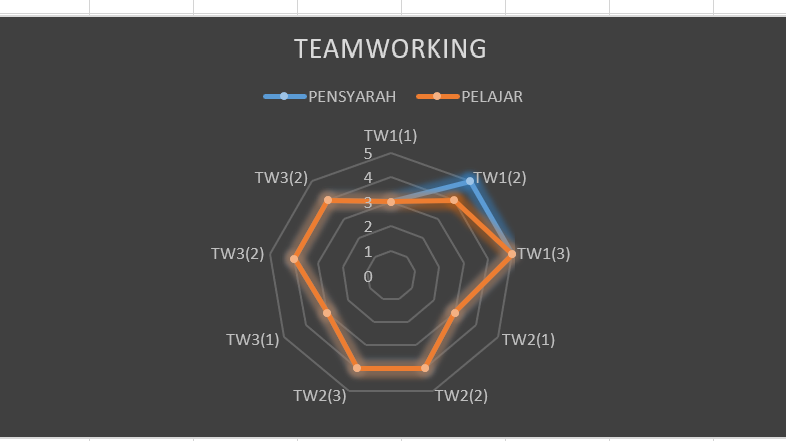 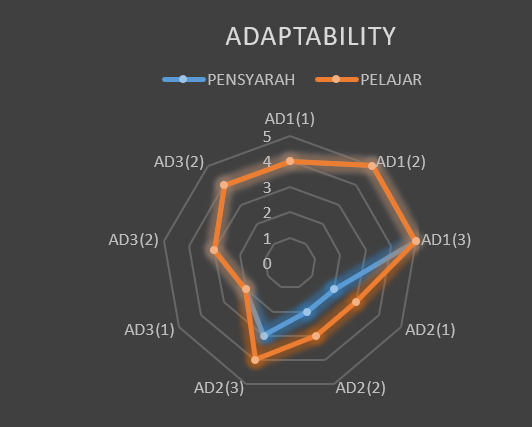 GUIDELINES
Make sure the alternative assessment can measure the course learning outcomes and program learning outcomes
The task must be performance based and involve high order thinking skills 
Choose the online platform that user friendly, easy to access and can capture evidence
Choose the online assessment tools that has validity, reliability and fairness 
Share the rubric with the students
Do monitoring more than one time  for Formative assessment
Do analysis and CQI
CRITERIA OF ASSESSMENT TASK
Measuring high order thinking skills in cognitive level (Applying), at least Mechanisms skills in psychomotor and Valuing level in affective
Measuring more than declarative knowledge (functional/ procedural  knowledge). So its measuring more on applied proficiency more than it measures knowledge
Need evidence and support resources / materials in performing task (not only can answer using logic).
Human judgment in marking (subject matter expert)
Can prove the process of doing (E.g. : Reflection)
EXAMPLE 1 (SUMMATIVE ASSESSMENT)
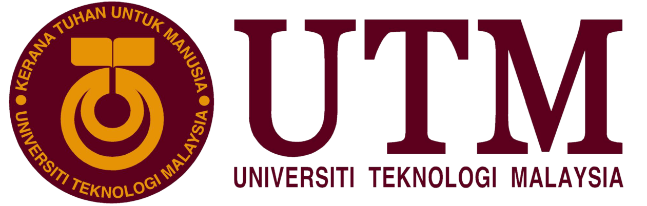 PADLET!
3- Create an online alternative assessment question that is suitable for summative assessment.


https://padlet.com/p_adibah/1ml25n8cbuq1
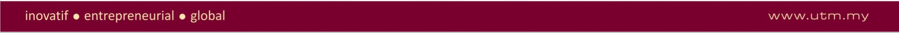 (SUMMATIVE ASSESSMENT)
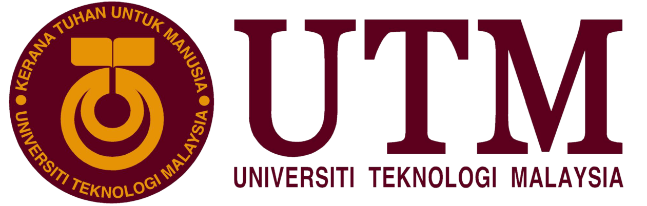 “Students can escape bad teaching but they cannot escape bad assessment.” (Boud,1995)

Thus, use the valid alternative assessment to design the transformative teaching and achieve the constructive outcomes
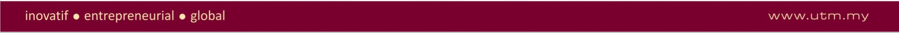